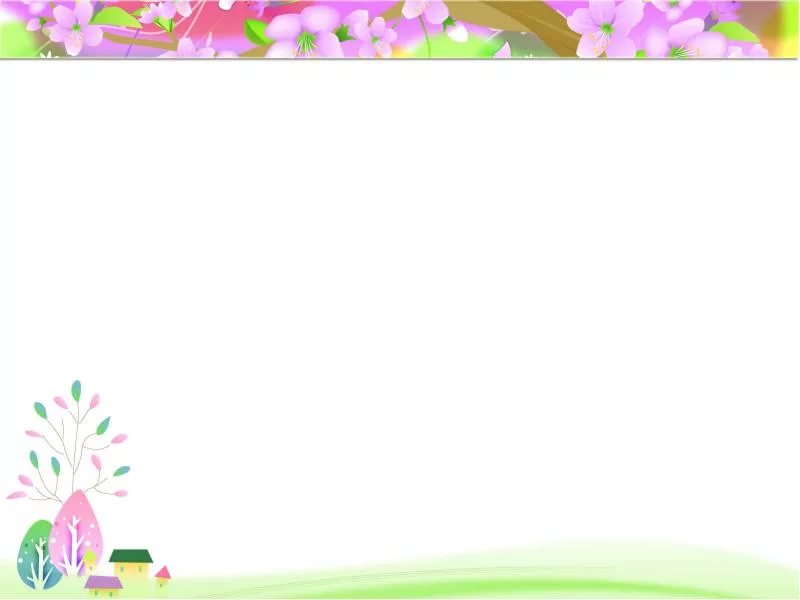 МДОАУ црр – д/с «Аленький цветочек»
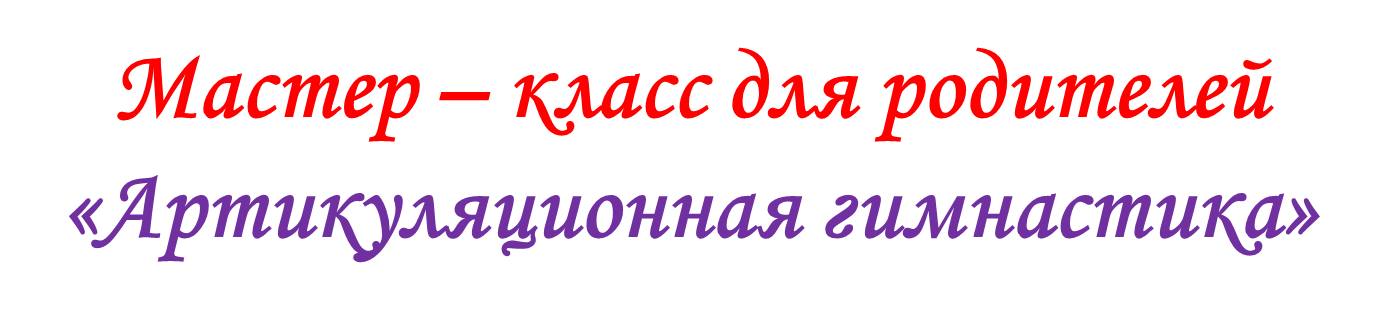 Подготовила : учитель-логопед
Шайхавова Ф.Б.
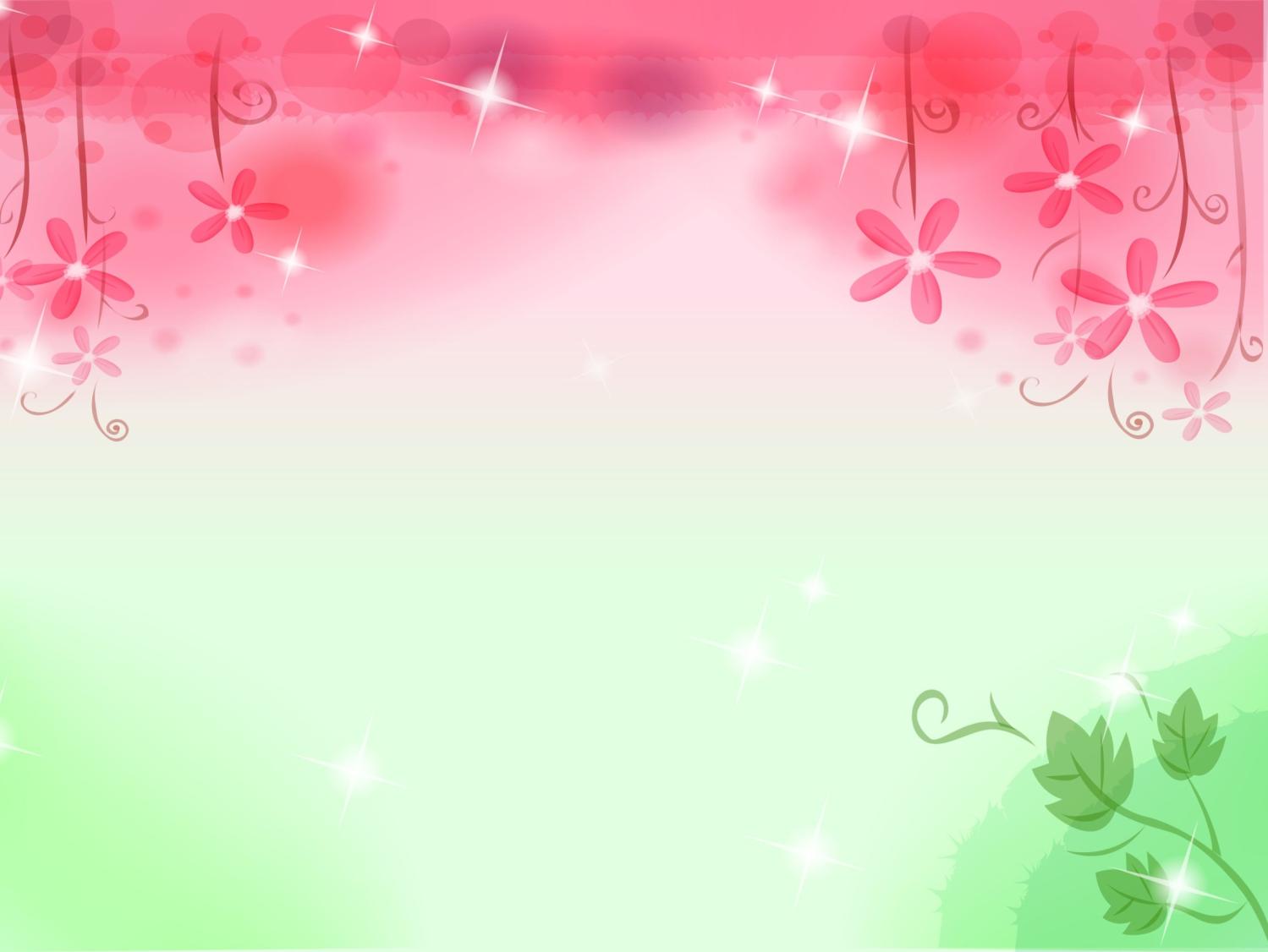 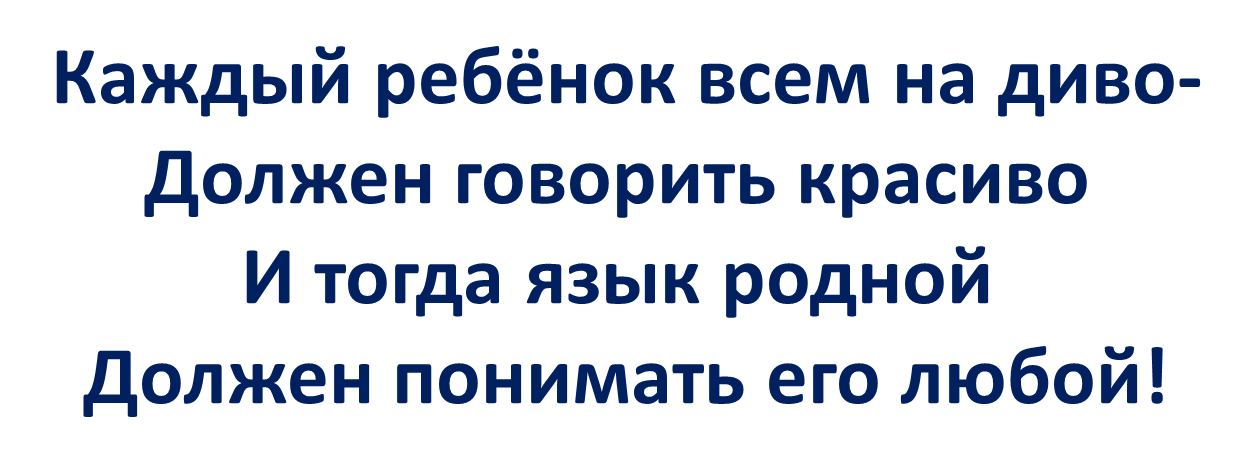 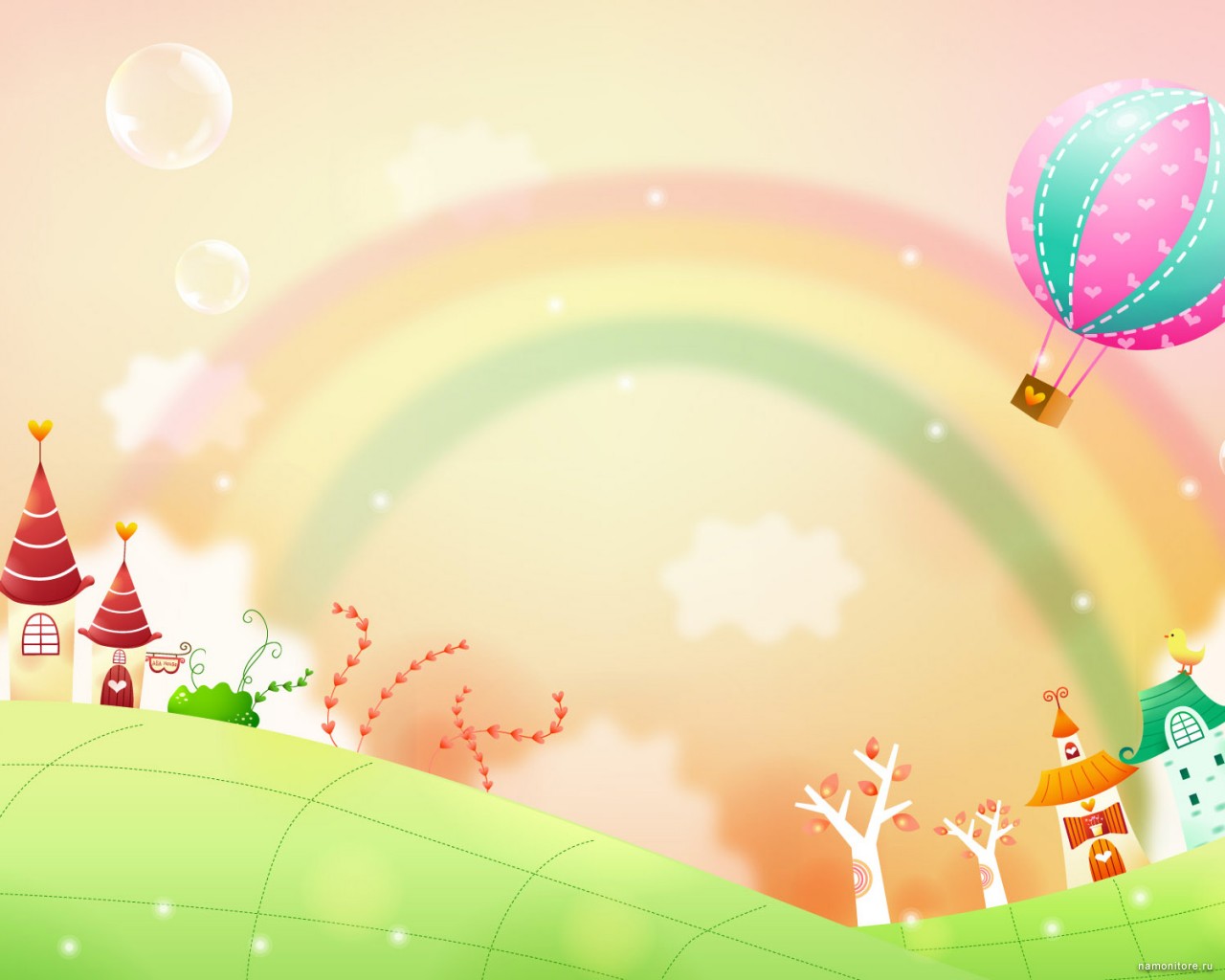 Язык– главная мышца органов речи. И для него, как и для всякой мышцы, гимнастика просто необходима.
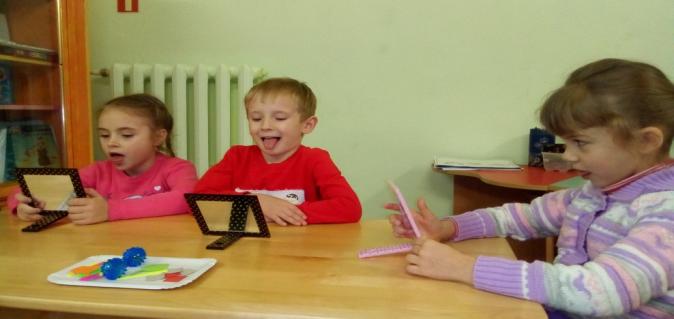 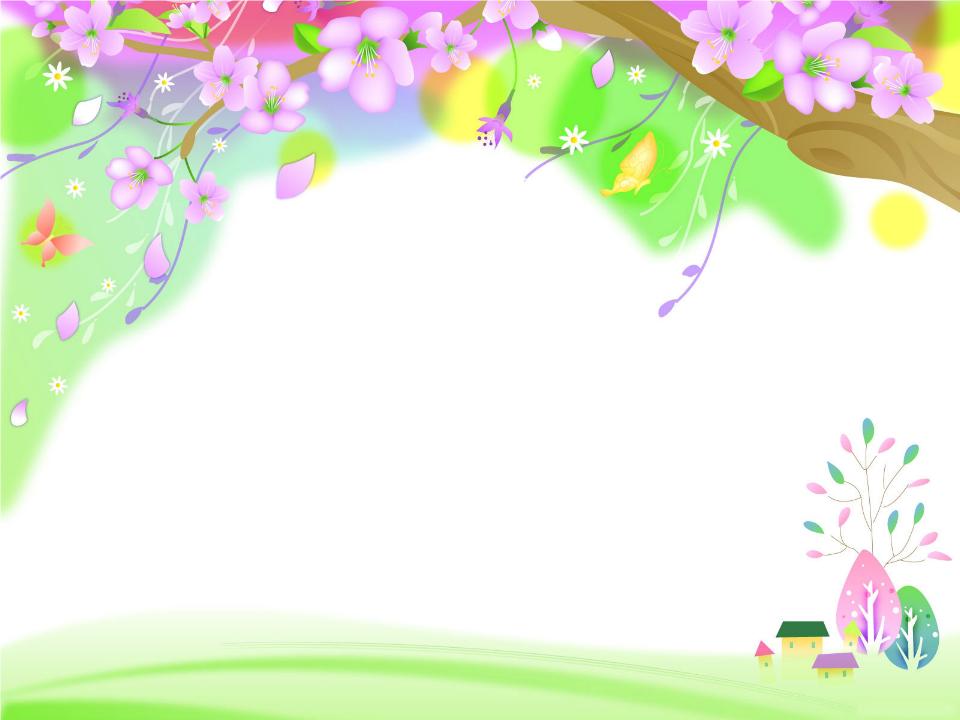 Артикуляционная гимнастика - это совокупность специальных упражнений, направленных на укрепление мышц речевого аппарата, развитие силы, подвижности и дифференциальных движений органов, принимающих участие в речи.
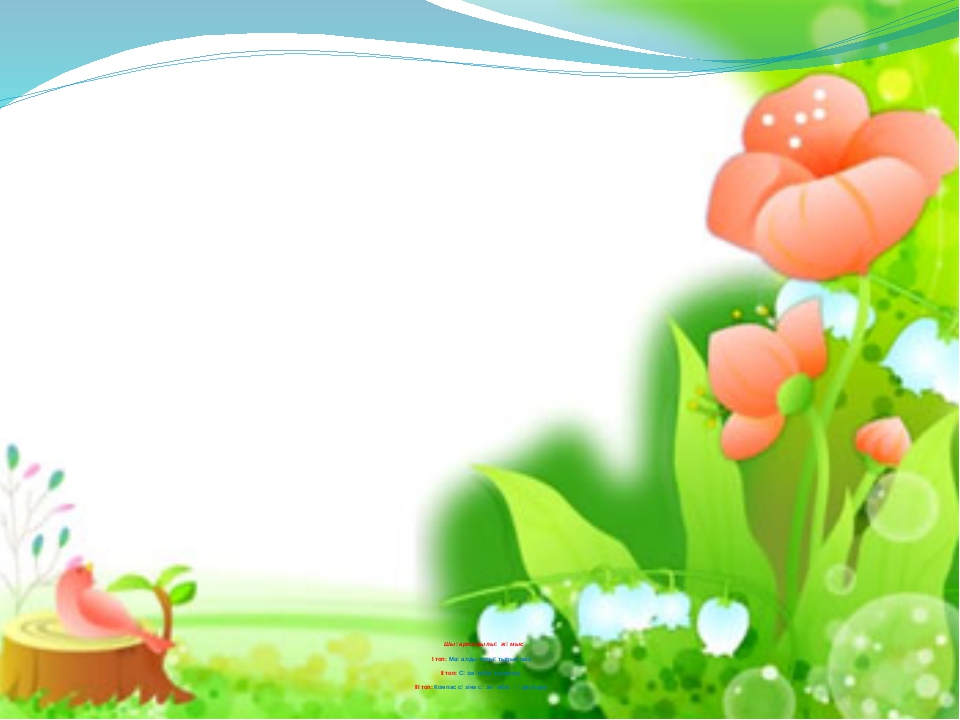 Цель: выработка полноценных движений и определённых положений органов речедвигательного аппарата, умение синтезировать простые движения в сложные, что особенно необходимо для правильного произнесения звуков родного языка.
Причины, по которым необходимо заниматься артикуляционной гимнастикой.- благодаря своевременным занятиям артикуляционной гимнастикой и упражнениями по развитию речевого слуха, дети могут научиться говорить чисто и правильно;- дети со сложными нарушениями звукопроизношения смогут быстро преодолеть свои речевые дефекты и укрепить мышцы речевого аппарата;-  артикуляционная гимнастика полезна детям с правильным, но вялым звукопроизношением;- занятия позволяют детям и взрослым научиться говорить правильно, чётко и красиво.
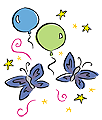 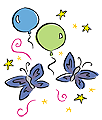 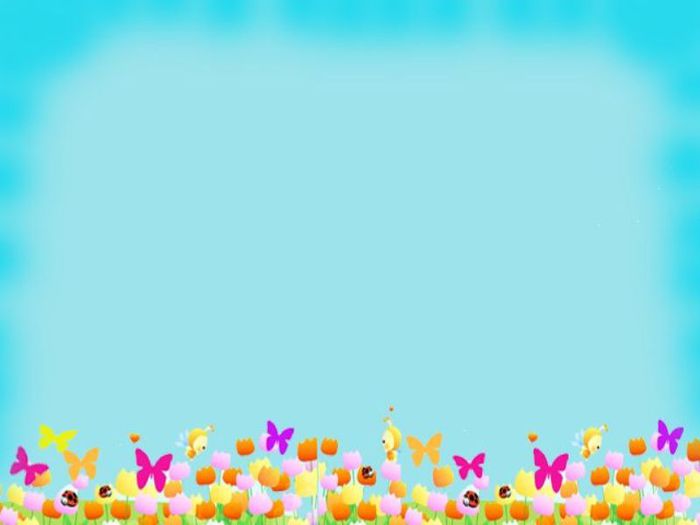 Рекомендации по проведению артикуляционной гимнастики:
Проводить артикуляционную гимнастику ежедневно, 3-4 раза в день по 3-5 минут. Каждое упражнение выполнять по 5-7 раз.
При отборе упражнений для артикуляционной гимнастики соблюдать определённую последовательность, идти от простых к сложным. Проводить эмоционально, в игровой форме.
Артикуляционную гимнастику выполнять сидя, т.к. в таком положении у ребёнка прямая спина, тело не напряжено, руки и ноги находятся в спокойном положении.
Ребёнок должен хорошо видеть лицо взрослого, а также своё лицо, чтобы самостоятельно контролировать правильность выполнения упражнений. Поэтому ребенок и взрослый во время проведения артикуляционной гимнастики должны находиться перед настенным зеркалом.
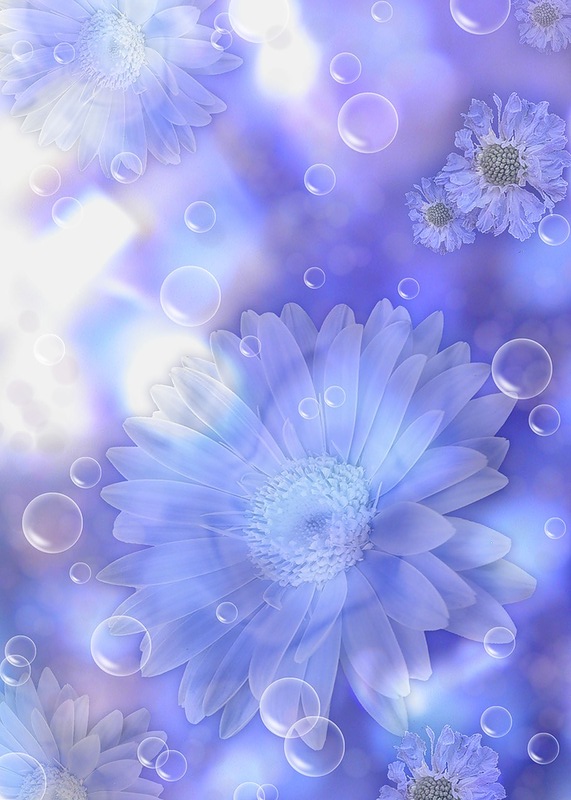 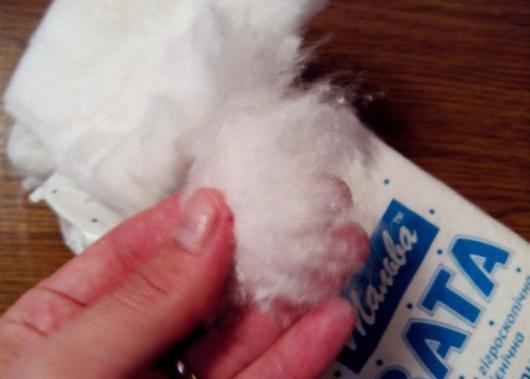 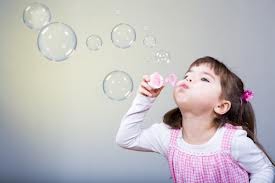 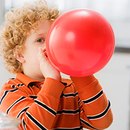 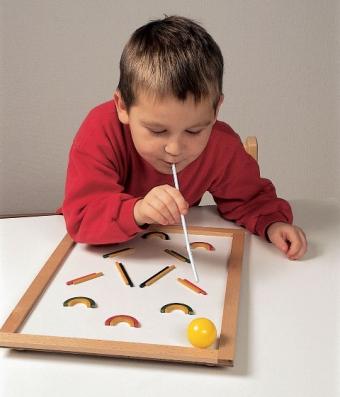 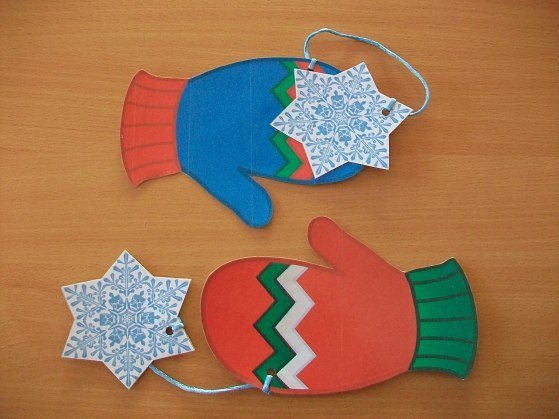 ЛЯГУШКА ИЛИ УЛЫБКАОписание упражнения: улыбнуться, показать сомкнутые зубки. Удерживать губы в таком положении до счёта «пять», затем вернуть губы в исходное положение. Повторить 3-4 раза.Подражаем мы лягушкам:Тянем губы прямо к ушкам.Вы сейчас тяните губки –Я увижу ваши зубки.Мы потянем – перестанемИ нисколько не устанем.
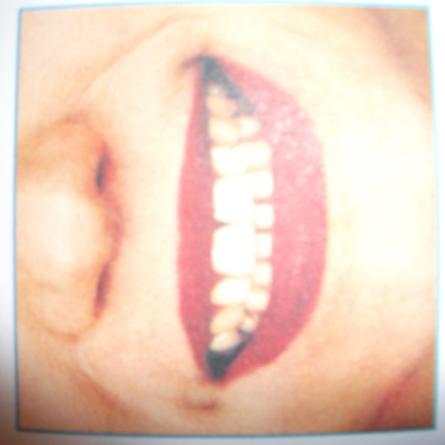 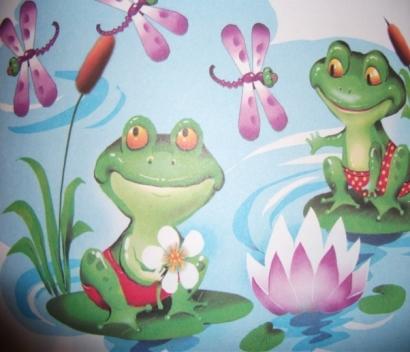 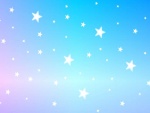 СЛОН ИЛИ ТРУБОЧКАОписание упражнения: сомкнутые губы вытянуть вперёд и удерживать до счёта «пять» (потом до счёта «десять»), вернуться в исходное положение.Буду подражать слону!Губы хоботом тяну. А теперь их отпускаюИ на место возвращаю.
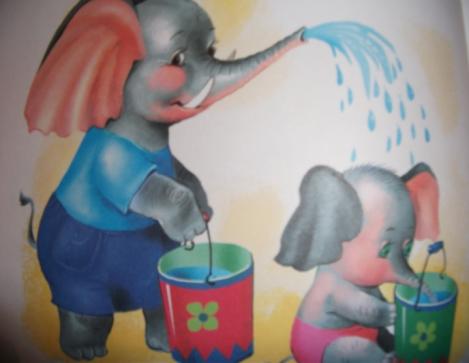 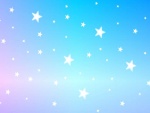 РАСЧЁСКАОписание упражнения: улыбнуться, закусить язык зубами. «Протаскивать» язык между зубами вперёд-назад, как бы «причёсывая» его. С волосами я дружу,Их в порядок привожу. Благодарна мне причёскаА зовут меня … (расчёска).
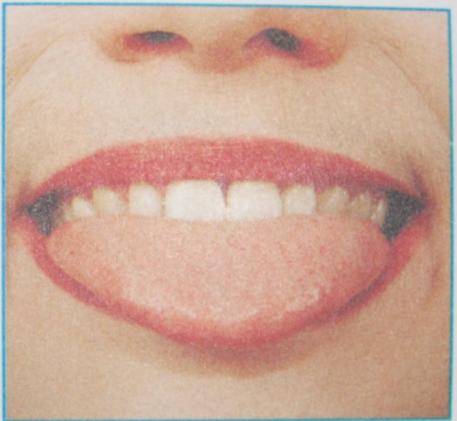 Накажу непослушный язычокНа губу язык клади, Пя-пя-пя произноси, Мышцы расслабляются…Лопатка получаетсяТы под счёт ее держи…До пяти.. До десяти…
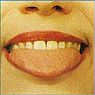 ЛОПАТОЧКАРот  открыт, широкий расслабленный язык лежит на нижней губе.Язык лопаткой положиИ спокойно подержи.Язык надо расслаблять и под счёт его держать:Раз, два, три, четыре, пять!Язык можно убирать
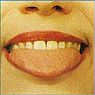 ЧашечкаРот широко открыт. Передний и боковой края широкого языка подняты, но не касаются зубов.Язык широкий положи,его края приподними-Получилась пиала, почти круглая она
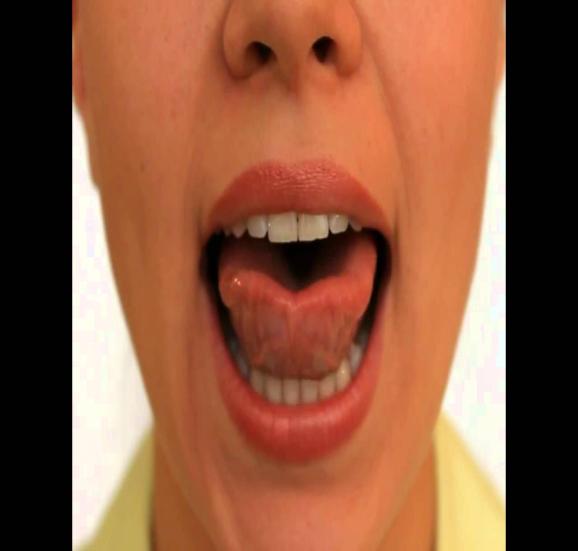 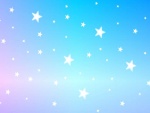 ЧАСИКИОписание упражнения: улыбнуться, открыт рот. Тянуться языком попеременно то к левому углу рта, то к правому. Повторить 5-10 раз.Тик – так, тик – так.Язычок катался так,словно маятник часов.Ты в часы играть готов?
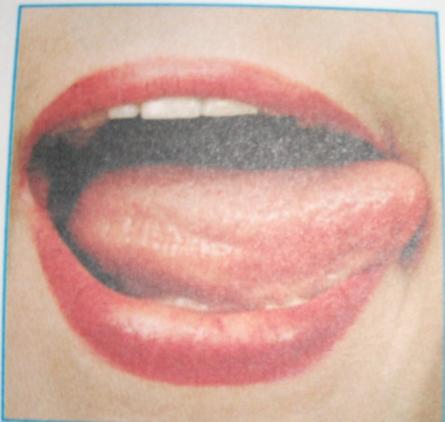 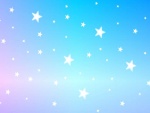 КАЧЕЛИОписание упражнения: улыбнуться, открыть широко рот, на счёт «раз» – опустить кончик языка за нижние зубы, на счёт «два» – поднять язык за верхние зубы. Повторить 4-5 раз.Сели дети на качелиИ взлетели выше ели. Даже солнышка коснулись,А потом назад вернулись.
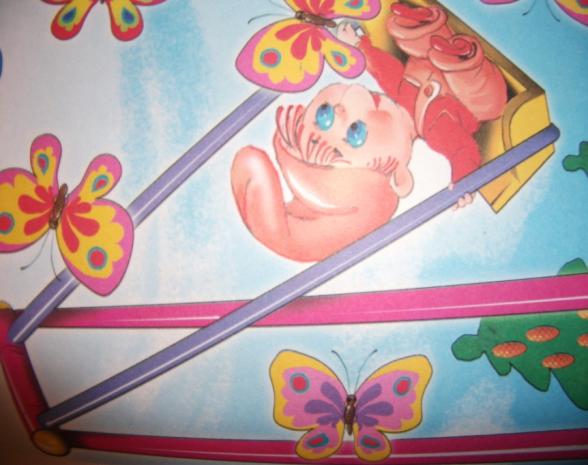 ЛОШАДКАПрисосать язык к нёбу, щелкнуть языком. Цокать медленно и сильно, тянуть подъязычную связку.Я лошадка Серый Бок!Цок-цок-цок.Я копытцем постучу!Цок-цок-цок.Если хочешь – прокачу! Цок-цок-цок!
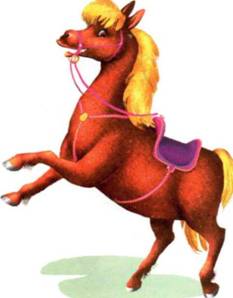 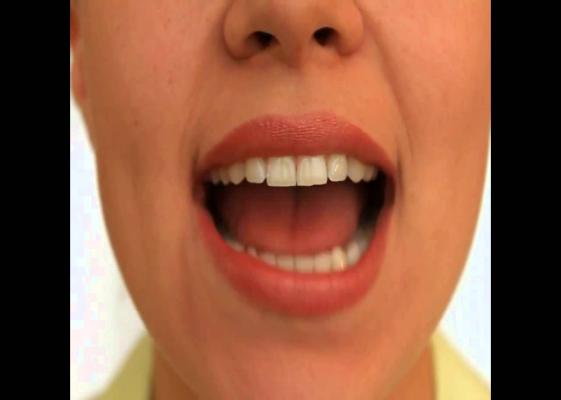 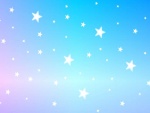 ВКУСНОЕ ВАРЕНЬЕОписание упражнения: улыбнуться, открыть рот, облизать языком верхнюю, а затем нижнюю губу по кругу. Выполнять в одну, а затем в другую сторону. Повторить 4-5 раз. Улыбнуться, открыть рот, не закрывая рот, облизать языком верхнюю губу, нижней губой стараться язык не поддерживать. Повторить 4-5 раз.Блин мы ели с наслажденьем –Перепачкались вареньем.Чтоб варенье с губ убрать, Ротик нужно облизать.
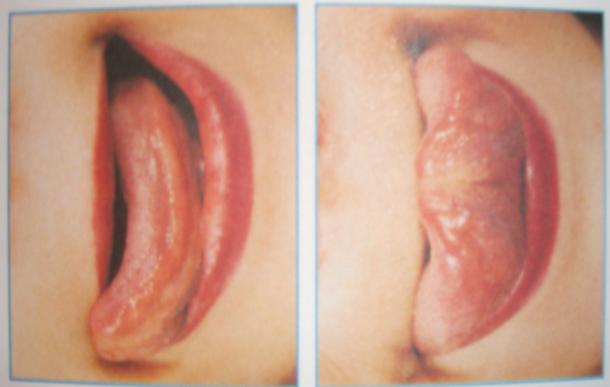 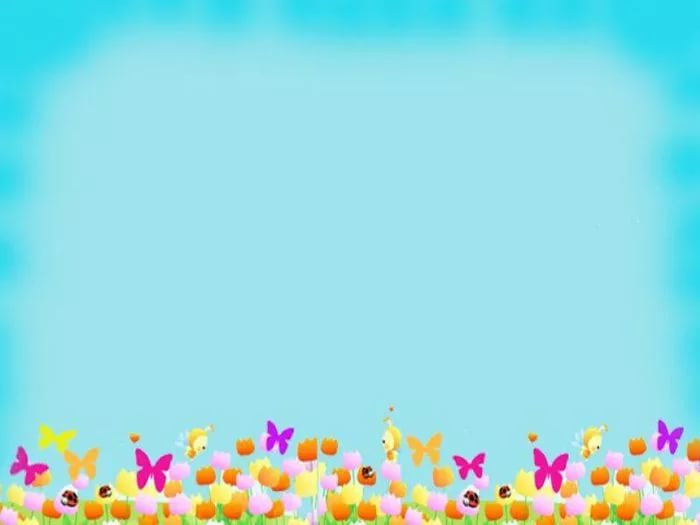 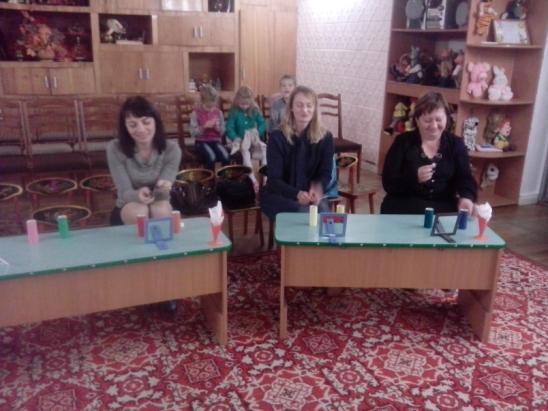 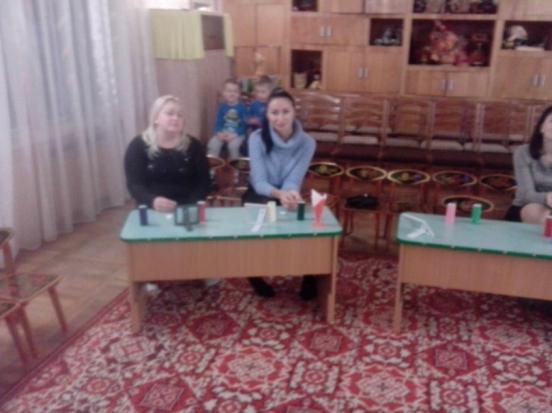 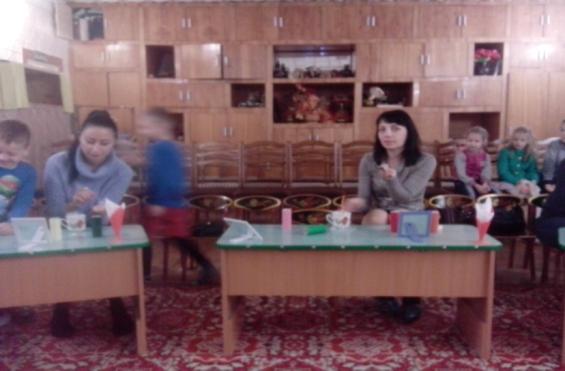